Computer Programming in Python
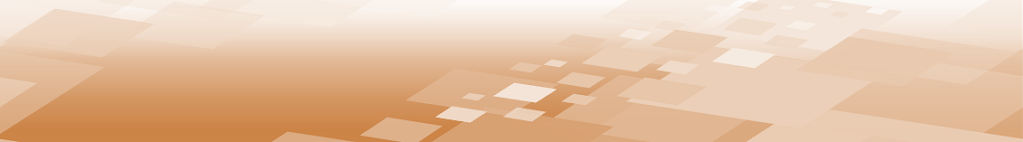 Chapter 4
Decisions and Boolean Logic
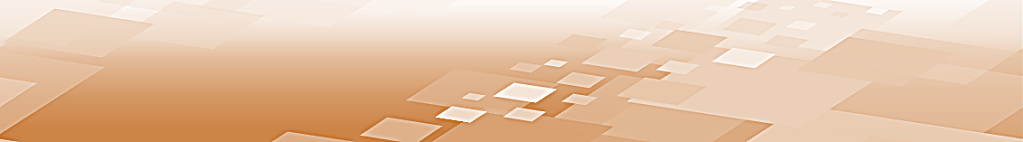 Chapter 4 Decisions and Boolean Logic
Decision (Control) Structures
Determine the statements that execute based upon whether or not a condition is true
A conditional statement is used to determine whether or not a line or lines of code execute
Decisions are based on a True or False condition
Chris Simber 2021 - All Rights Reserved
‹#›
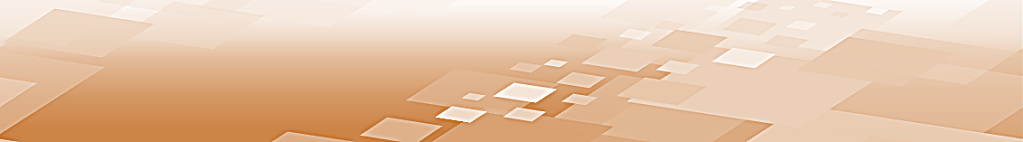 Chapter 4 Decisions and Boolean Logic
Decision (Control) Structures
Conditional statements provide multiple paths through a program based on the status of Boolean (true or false) conditions
If the condition is true, then a statement or statements are executed
Otherwise they are not executed
The program path is based on a True or False condition
Chris Simber 2021 - All Rights Reserved
‹#›
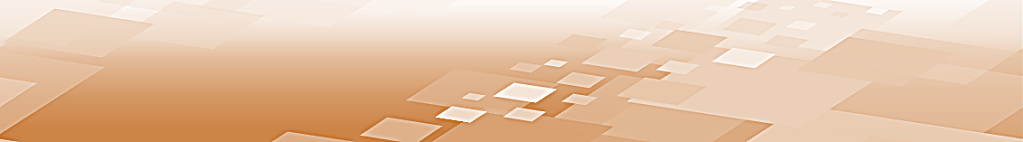 Chapter 4 Decisions and Boolean Logic
Example:
A Theater has seating for 400 participants
Once the Theater has sold 400 tickets, the show has been sold out
When this occurs, the Theater displays a “Sold Out” sign at the box office

		If 400 tickets have been sold
			Display the “Sold Out” sign
City Theater

Sorry
Sold Out
Chris Simber 2021 - All Rights Reserved
‹#›
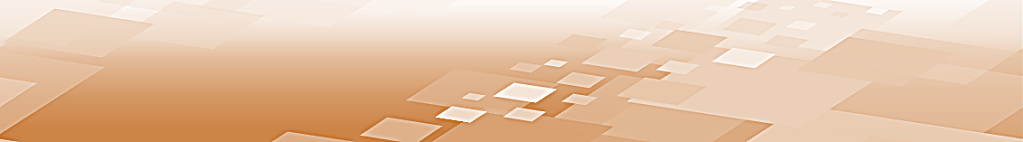 Chapter 4 Decisions and Boolean Logic
Decision Structures
Example:
		If 400 tickets have been sold
			Display the “Sold Out” sign

The condition is tested (have 400 tickets been sold)
If it is true, then the “Sold Out” sign is displayed
If the condition is false and 400 tickets have not been sold, then the sign will not be displayed.
Chris Simber 2021 - All Rights Reserved
‹#›
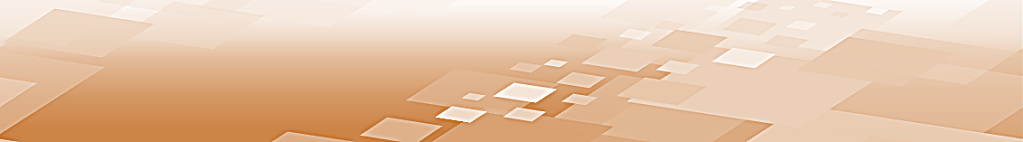 Chapter 4 Decisions and Boolean Logic
Decision Structures
Represented in flowcharts using diamonds
The different paths that the program can take are shown using lines from the corners of the diamond with arrows indicating the direction with text to indicate the result
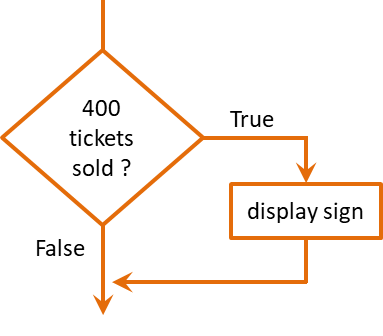 Chris Simber 2021 - All Rights Reserved
‹#›
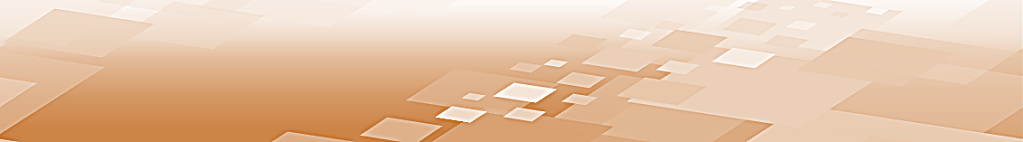 Chapter 4 Decisions and Boolean Logic
Decision Structures
If the condition is true, then follow the path to display the sign
Otherwise (if it is false), the program continues
These paths are the Flow of Control or Order of Operations
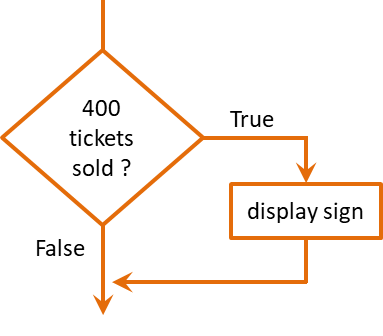 Chris Simber 2021 - All Rights Reserved
‹#›
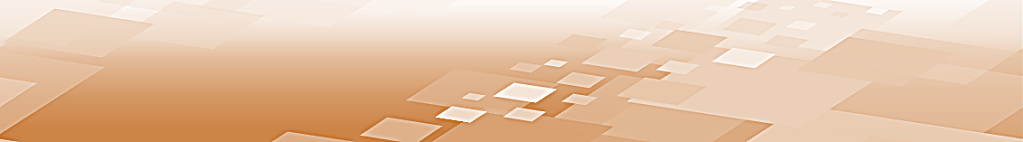 Chapter 4 Decisions and Boolean Logic
The ‘if’ statement
The conditional statement begins with the word if, followed by the condition, and ends with a colon
This is often referred to as the “if clause”
The statement to be executed based upon the condition is below the condition and indented (one tab space)
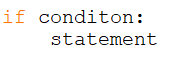 Chris Simber 2021 - All Rights Reserved
‹#›
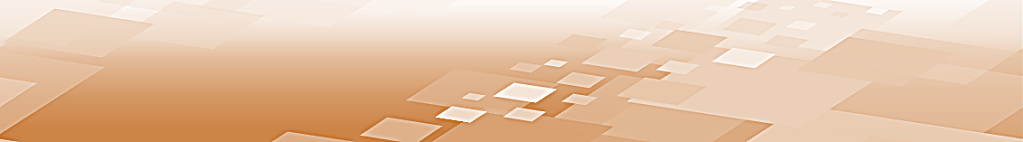 Chapter 4 Decisions and Boolean Logic
The ‘if’ statement
The interpreter associates the indented statement with the condition
If the condition is true, the statement will be executed
If the condition is false, then the statement will be skipped
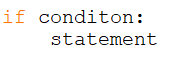 Chris Simber 2021 - All Rights Reserved
‹#›
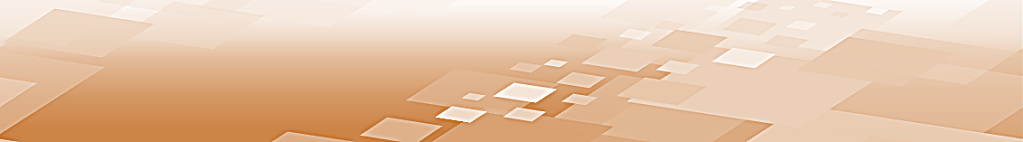 Chapter 4 Decisions and Boolean Logic
The ‘if’ statement
Multiple statements can be associated with a condition and form what is commonly referred to as a block of code
A group of associated statements
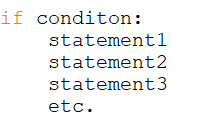 Multiple indented statements form a Block of Code
Chris Simber 2021 - All Rights Reserved
‹#›
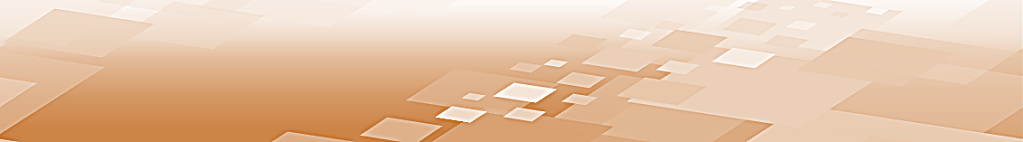 Chapter 4 Decisions and Boolean Logic
The ‘if’ statement
If the condition is true, all of the indented statements (the block of code) will be executed
If the condition is false, all of the indented statements will be skipped by the interpreter
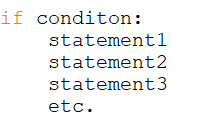 Chris Simber 2021 - All Rights Reserved
‹#›
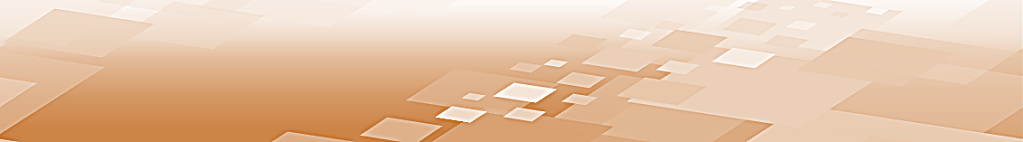 Chapter 4 Decisions and Boolean Logic
The Theater example continued:
Assume that when the show is sold out, in addition to the sold out sign being displayed, the box office is closed
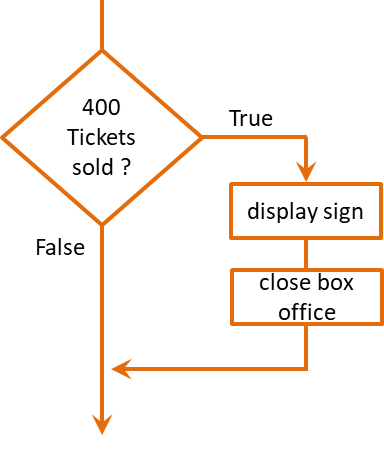 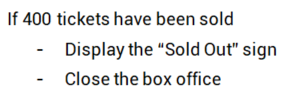 Chris Simber 2021 - All Rights Reserved
‹#›
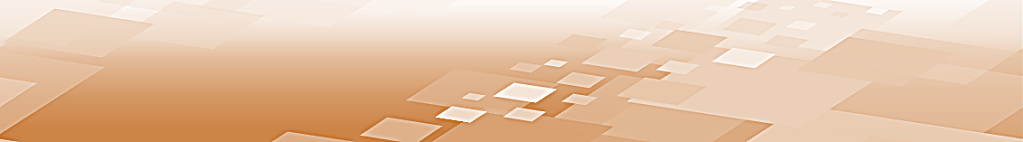 Chapter 4 Decisions and Boolean Logic
Boolean Expressions
Conditional statements are either True or False
Referred to as Boolean Expressions
Named after George Boole
Implemented using Relational Operators

A value can either be equal to another, greater than another, or less than another
Chris Simber 2021 - All Rights Reserved
‹#›
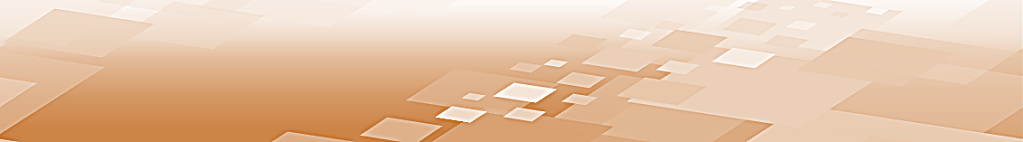 Chapter 4 Decisions and Boolean Logic
Relational operators
Used to test the relationship between items to determine the next step for the program
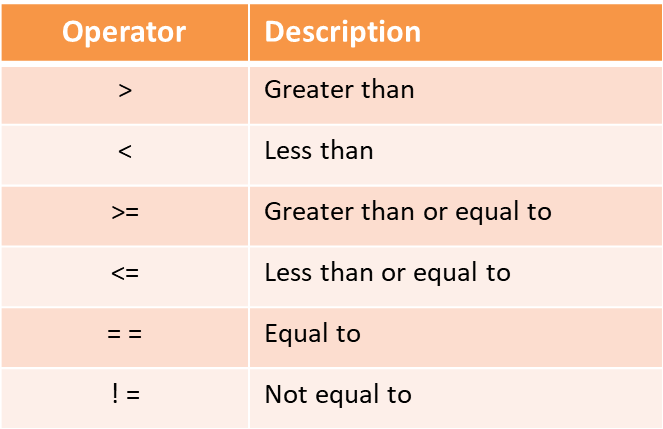 Chris Simber 2021 - All Rights Reserved
‹#›
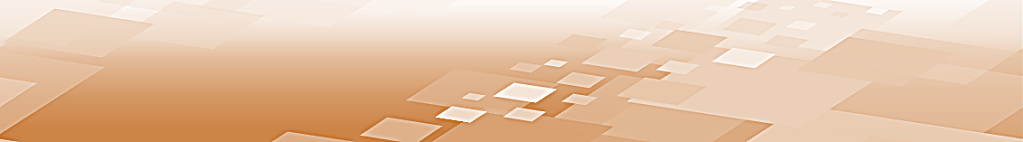 Chapter 4 Decisions and Boolean Logic
The Theater example continued:
A Boolean expression with a relational operator would be used in the conditional statement for the code
The number of tickets sold is either 400 or it is not
The expression is True or it is False
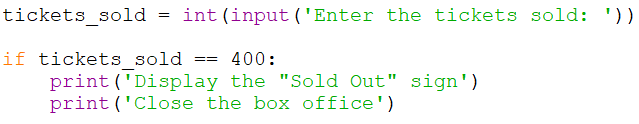 Chris Simber 2021 - All Rights Reserved
‹#›
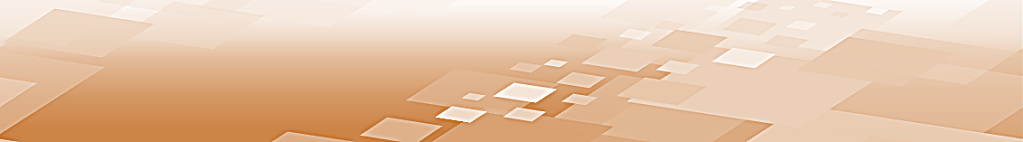 Chapter 4 Decisions and Boolean Logic
Conditional Expressions
To allow for another option the else clause is used
An else clause can be thought of as an “otherwise” condition for when the relational expression is not true
In other words
		If this is true:
			Then do this
		else (otherwise):
			Do this
Chris Simber 2021 - All Rights Reserved
‹#›
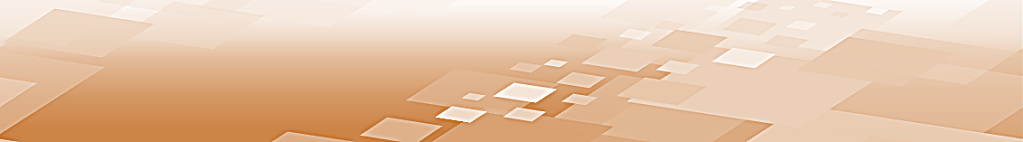 Chapter 4 Decisions and Boolean Logic
Conditional Expressions
When the “if” condition is true, the statements in the “if” block will be executed and the “else” block will be skipped
When the “if” condition is false, the “if” block will be skipped and the “else” block will execute
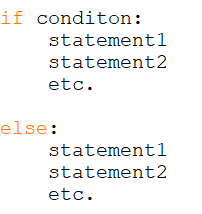 Chris Simber 2021 - All Rights Reserved
‹#›
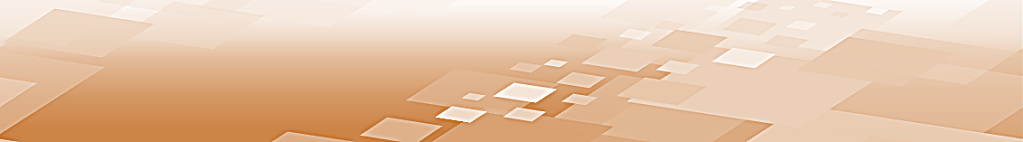 Chapter 4 Decisions and Boolean Logic
Conditional Expressions
The Theater example continued:
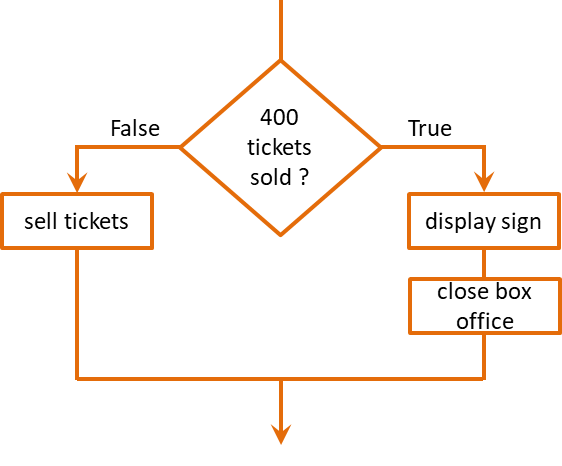 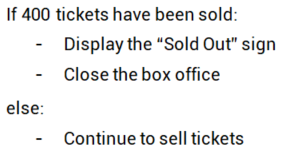 Chris Simber 2021 - All Rights Reserved
‹#›
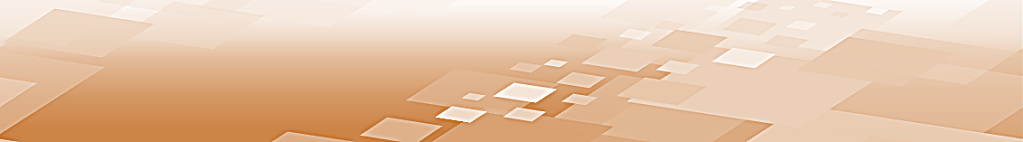 Chapter 4 Decisions and Boolean Logic
Conditional Expressions
The Theater example continued:
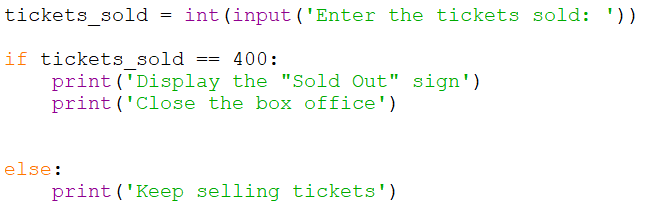 Chris Simber 2021 - All Rights Reserved
‹#›
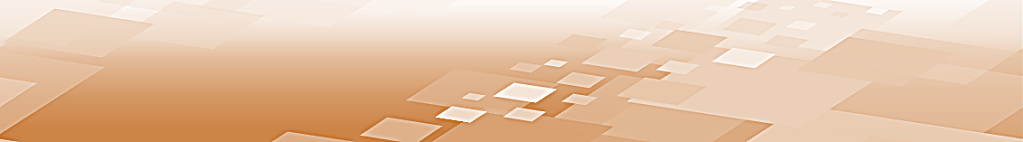 Chapter 4 Decisions and Boolean Logic
Conditional Expressions
When there are two conditions that must be tested, a second if clause can be added after the first

	If this is true:
		Then if this is true:
			Do this
Chris Simber 2021 - All Rights Reserved
‹#›
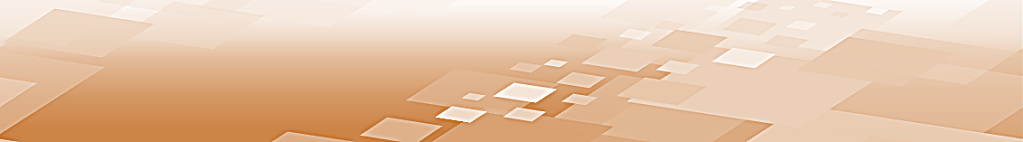 Chapter 4 Decisions and Boolean Logic
Conditional Expressions
A nested if is an if clause within another if clause
If condition1 is false, then condition2 will not be tested and the statements are skipped
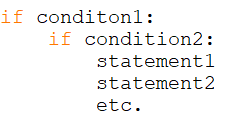 Chris Simber 2021 - All Rights Reserved
‹#›
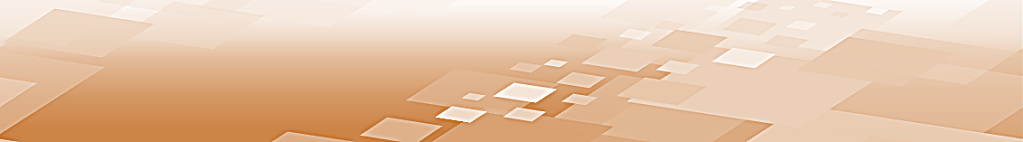 Chapter 4 Decisions and Boolean Logic
Conditional Expressions
A nested if in the Theater example:
Consider a balcony section with 200 seats
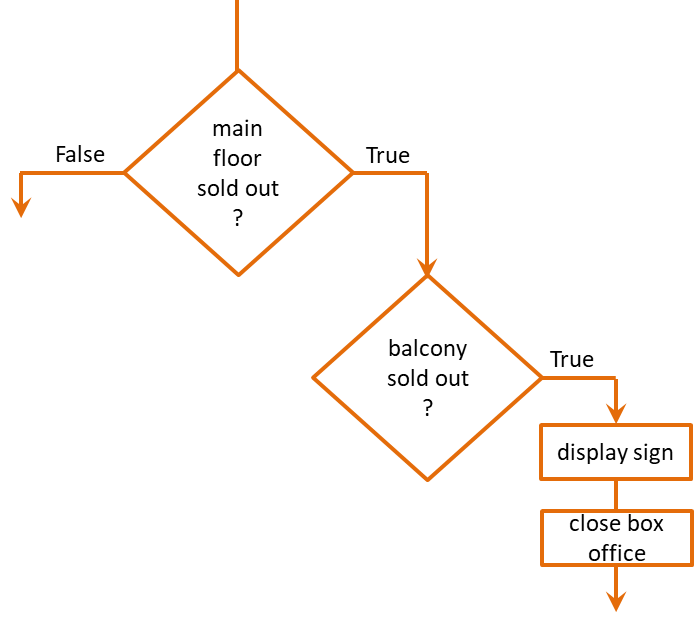 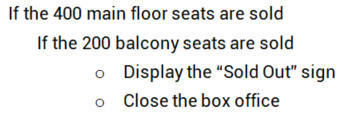 Chris Simber 2021 - All Rights Reserved
‹#›
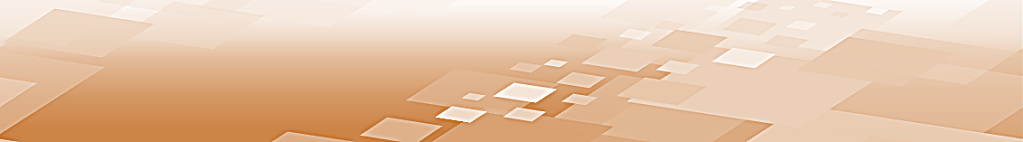 Chapter 4 Decisions and Boolean Logic
An if-elif-else provides additional paths
The logic only tests a condition if the condition before it is false
The third condition is only tested if the first and second conditions are false
if

elif

elif

else
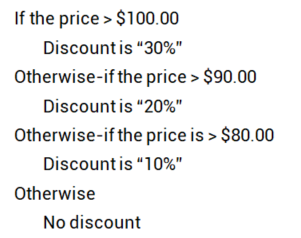 Chris Simber 2021 - All Rights Reserved
‹#›
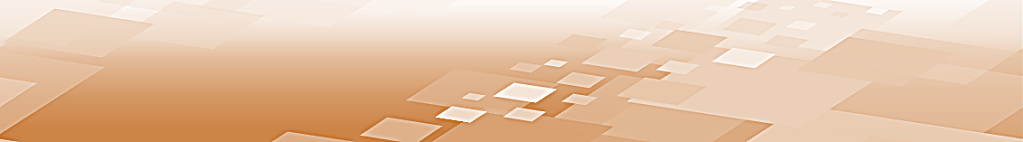 Chapter 4 Decisions and Boolean Logic
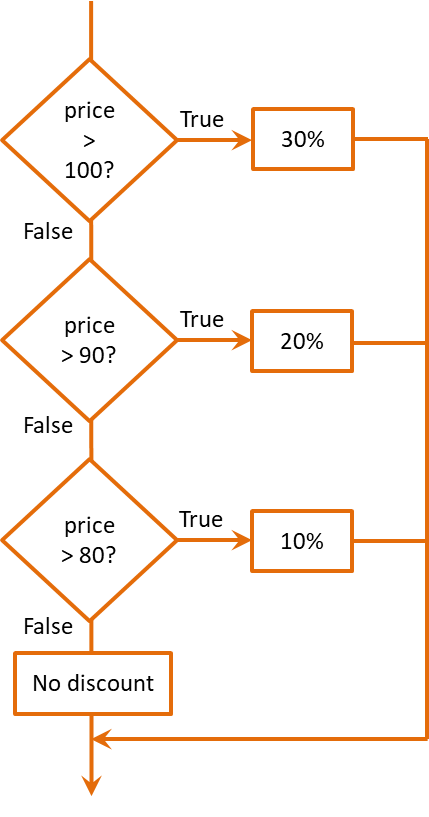 Conditional Expressions
An if-elif-else
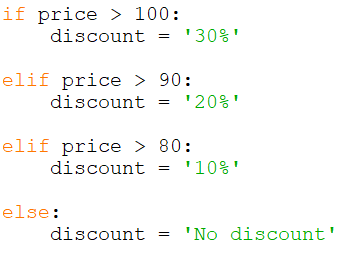 Chris Simber 2021 - All Rights Reserved
‹#›
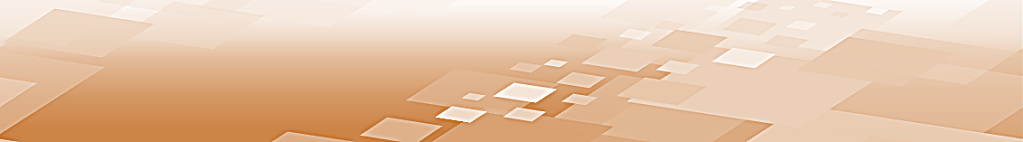 Chapter 4 Decisions and Boolean Logic
Conditional Expressions
 and 
Boolean Logic
Chris Simber 2021 - All Rights Reserved
‹#›
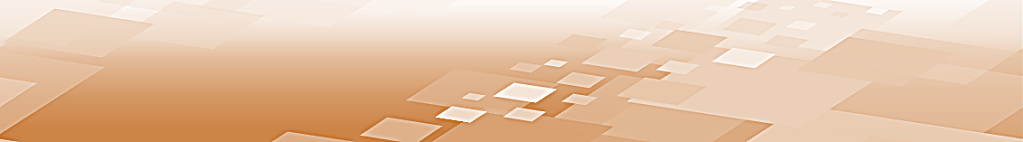 Chapter 4 Decisions and Boolean Logic
Conditional Expressions - Comparing strings
Use the equivalence operator
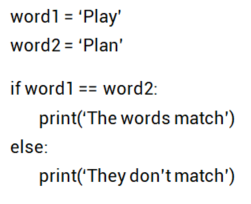 tests for equivalence
Chris Simber 2021 - All Rights Reserved
‹#›
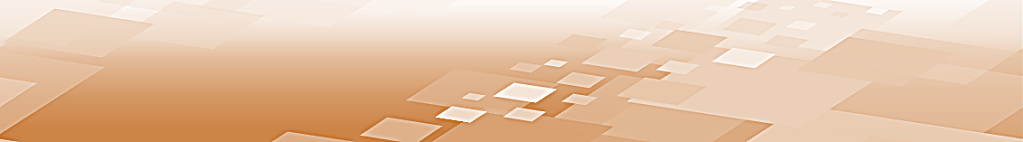 Chapter 4 Decisions and Boolean Logic
Conditional Expressions – Comparing Strings
Compared using the ASCII representation
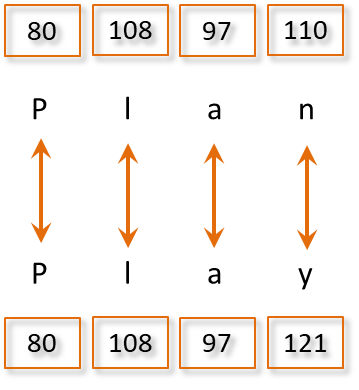 Chris Simber 2021 - All Rights Reserved
‹#›
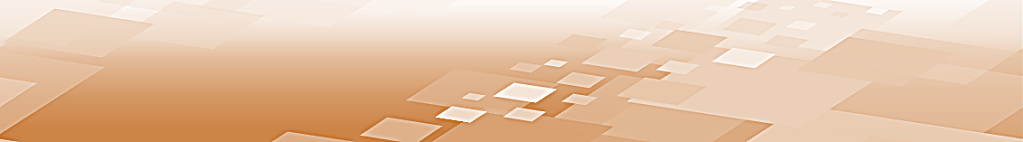 Chapter 4 Decisions and Boolean Logic
Compound Boolean Expressions
Multiple conditions can be combined using the ‘and’ and ‘or’ Logical Operators
For an expression to be true:
Logical and, both conditions must be true 
Logical or, either condition must be true

Logical not operator negates the result
Chris Simber 2021 - All Rights Reserved
‹#›
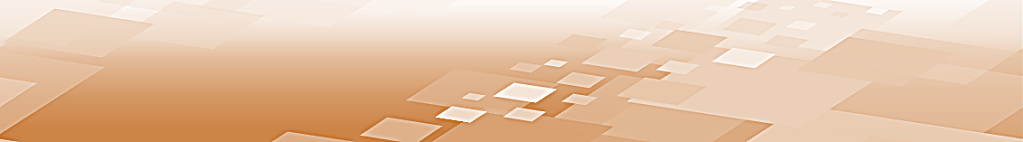 Chapter 4 Decisions and Boolean Logic
Logical and operator
Both conditions must be true for the expression to be true
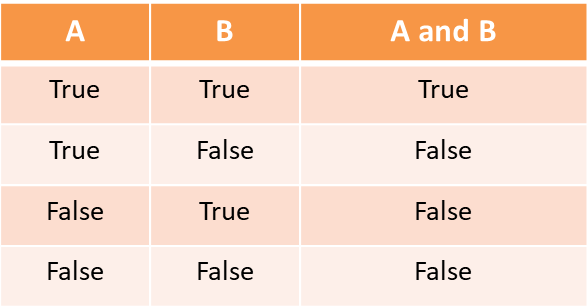 Chris Simber 2021 - All Rights Reserved
‹#›
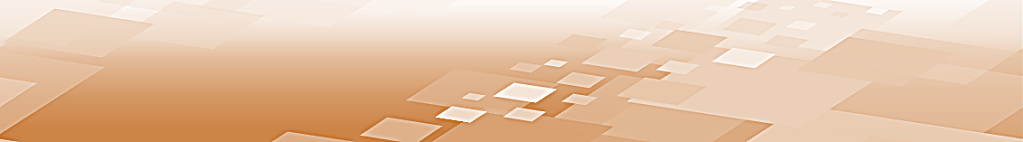 Chapter 4 Decisions and Boolean Logic
Logical and operator
Both conditions must be true for the expression to be true
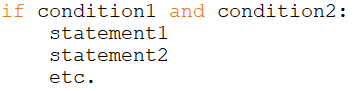 Chris Simber 2021 - All Rights Reserved
‹#›
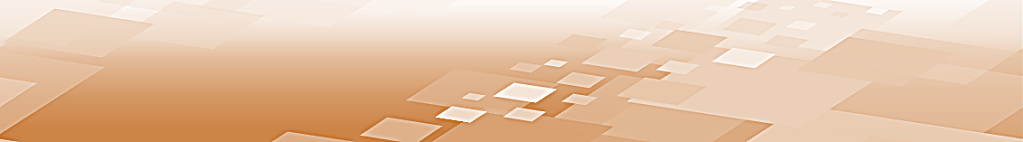 Chapter 4 Decisions and Boolean Logic
Logical and operator
Testing within a range
Useful for input validation
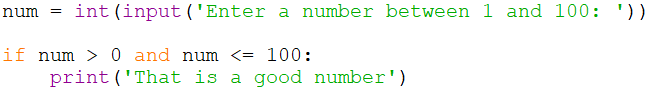 Validating input within a range of numbers
Chris Simber 2021 - All Rights Reserved
‹#›
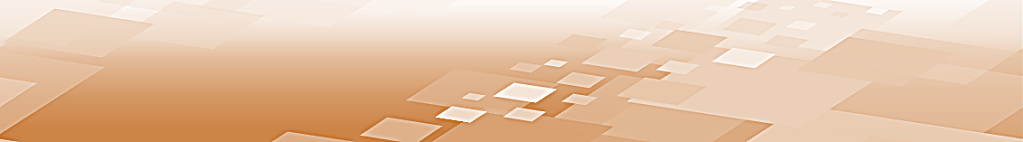 Chapter 4 Decisions and Boolean Logic
Compound Boolean Expressions
The Theater example continued:
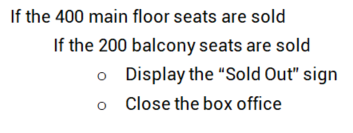 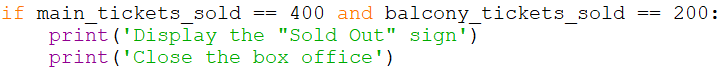 Chris Simber 2021 - All Rights Reserved
‹#›
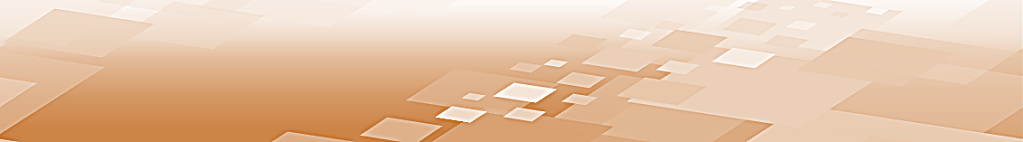 Chapter 4 Decisions and Boolean Logic
Logical or operator
If either condition is true, the expression is true
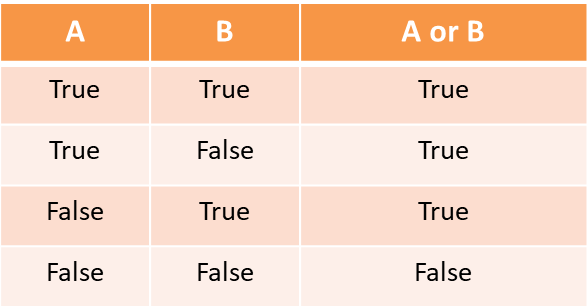 Chris Simber 2021 - All Rights Reserved
‹#›
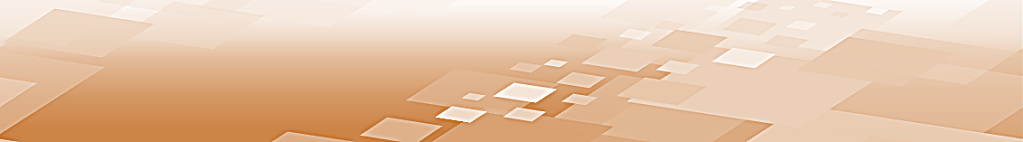 Chapter 4 Decisions and Boolean Logic
Logical or operator
If either condition is true, the expression is true
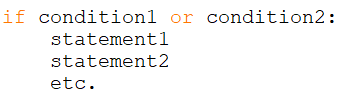 Chris Simber 2021 - All Rights Reserved
‹#›
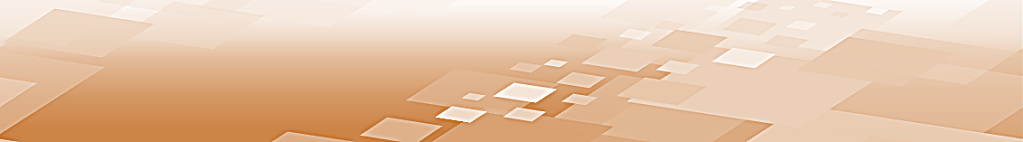 Chapter 4 Decisions and Boolean Logic
Logical or operator
Testing a range
Useful for input validation
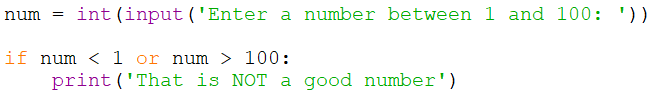 Chris Simber 2021 - All Rights Reserved
‹#›
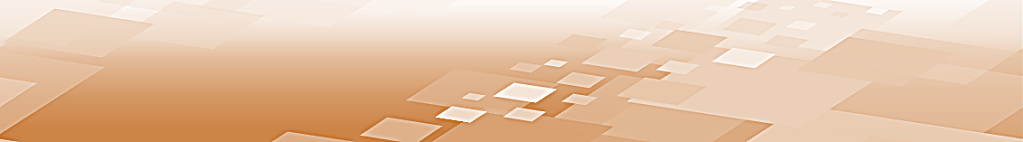 Chapter 4 Decisions and Boolean Logic
Computers use what is called short-circuit evaluation
For a Logical “and” to be true, both sides of the compound condition must be true
If the left side is false, then the right side is not evaluated
It wouldn’t matter if the right side were true since the expression is already false
Chris Simber 2021 - All Rights Reserved
‹#›
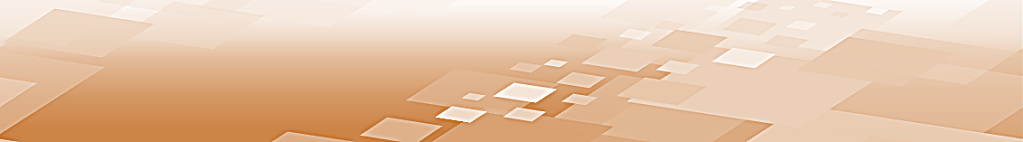 Chapter 4 Decisions and Boolean Logic
Computers use what is called short-circuit evaluation
For a Logical “or” to be true, either side of the compound condition can be true
If the left side of the compound condition is true, the right side is not evaluated
It wouldn’t matter whether the right side is true or false since the expression is already true
Chris Simber 2021 - All Rights Reserved
‹#›
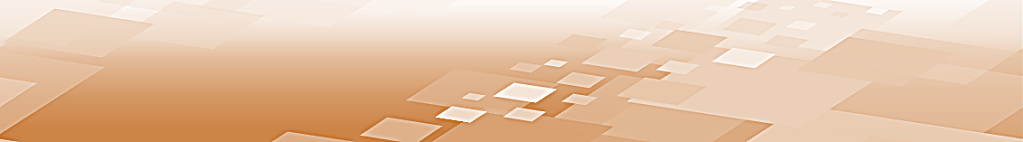 Chapter 4 Decisions and Boolean Logic
Common Logic Errors
Conditional statements require careful consideration
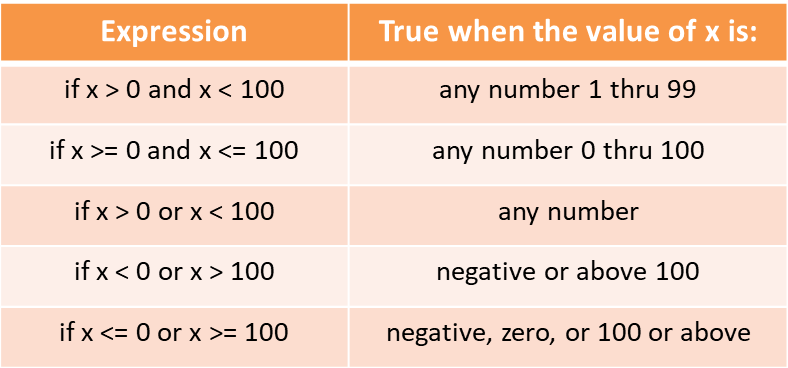 Chris Simber 2021 - All Rights Reserved
‹#›
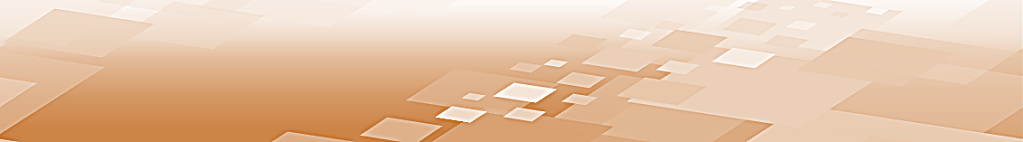 Chapter 4 Decisions and Boolean Logic
Logical not
Returns the reverse of the condition




Often cause confusion and hard-to-find bugs
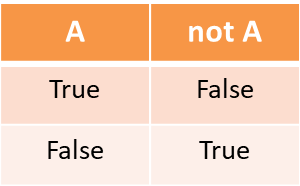 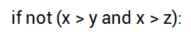 Chris Simber 2021 - All Rights Reserved
‹#›
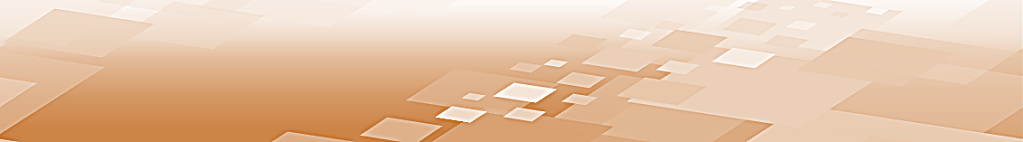 Chapter 4 Decisions and Boolean Logic
Compound Boolean Expressions
Logical not
Often easier to reverse the logic
De Morgan’s Law provides two forms: one for negation of an “and” expression and one for an “or” expression
! (A and B)		!A or !B
! (A or B)		!A and !B
Chris Simber 2021 - All Rights Reserved
‹#›
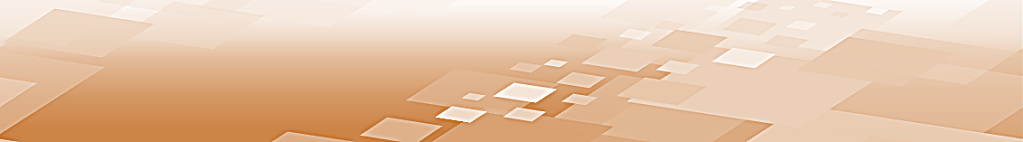 Chapter 4 Decisions and Boolean Logic
Boolean Variables
the bool data type in Python
Operates as true or false
Often used as flags or signals in code when something has occurred or a condition has been met
Can be used in conditional statements
Chris Simber 2021 - All Rights Reserved
‹#›
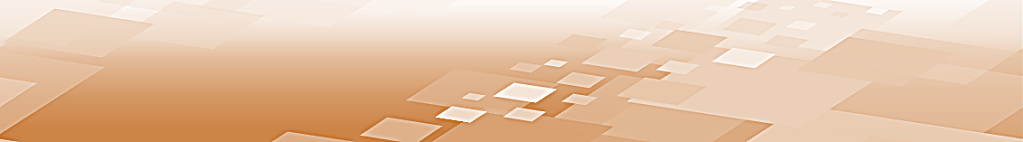 Chapter 4 Decisions and Boolean Logic
Boolean Variables
The example below sets a Boolean variable to false, then changes it to true when enough tickets have been sold
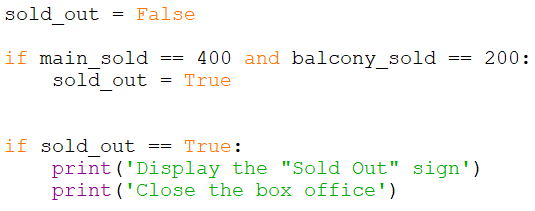 Chris Simber 2021 - All Rights Reserved
‹#›
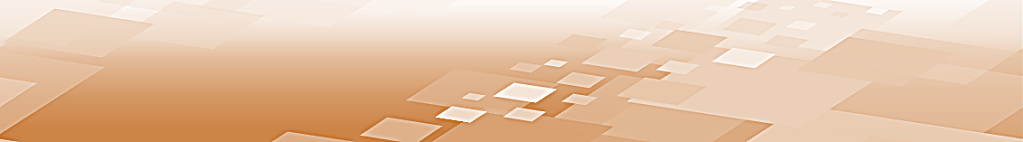 Chapter 4 Decisions and Boolean Logic
Boolean Variables
The equivalence operator and true, is not required
This:			if sold_out == True:
	Is the same as:		if sold_out:

The logic can also be reversed
This:			if sold_out == False:
	Is the same as:		if not sold_out:
Chris Simber 2021 - All Rights Reserved
‹#›
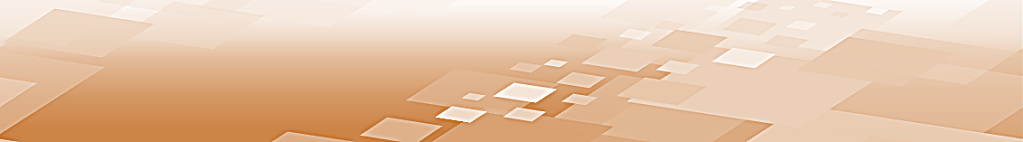 Chapter 4 Decisions and Boolean Logic
Common Errors
Writing conditional expressions
Always test around the threshold

		if value < 90		# excludes 90
		if value <= 90		# includes 90

Use two (2) equal signs to test for equivalence

		value = num		# assigns num to value
		value == num		# tests for equivalence
Chris Simber 2021 - All Rights Reserved
‹#›
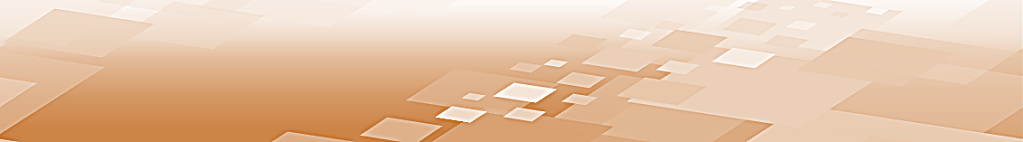 Chapter 4 Decisions and Boolean Logic
Common Errors
Writing conditional expressions
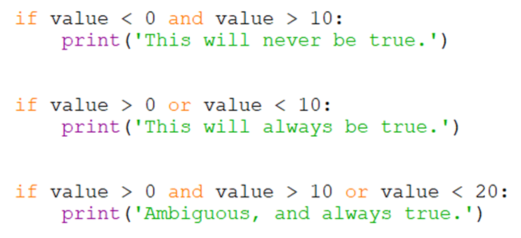 Chris Simber 2021 - All Rights Reserved
‹#›
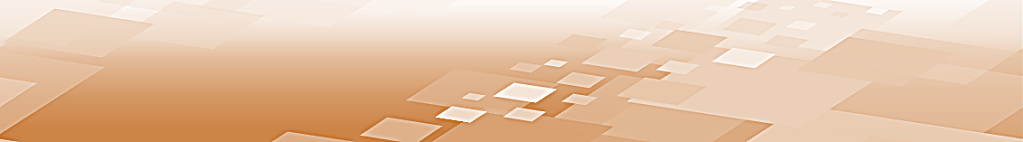 Chapter 4 Decisions and Boolean Logic
Common Errors
Not indenting correctly
The interpreter relies on indentation to associate lines of code
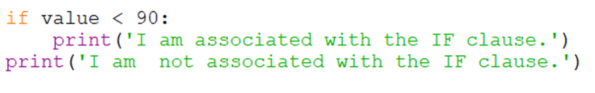 Chris Simber 2021 - All Rights Reserved
‹#›
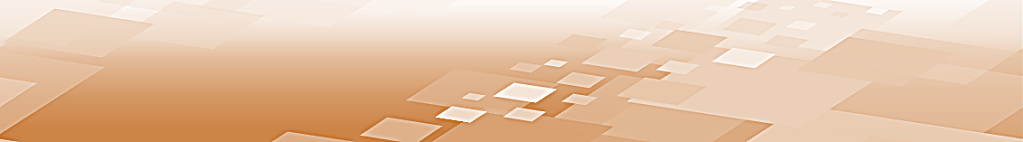 Chapter 4 Decisions and Boolean Logic
Programmer Choice
Each of these accomplish the same thing
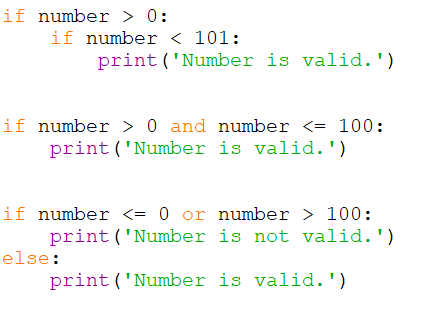 Chris Simber 2021 - All Rights Reserved
‹#›
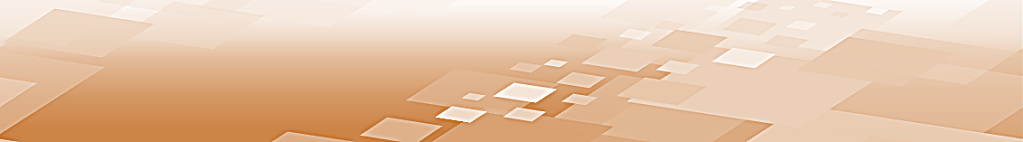 Chapter 4 Decisions and Boolean Logic
Avoiding Common Errors
The interpreter will catch errors in syntax and grammar
Logic errors can only be avoided by careful implementation of the code
The best solution may be more deliberate and intentional than the use of complex statements
It is also a fact that code is written once, but read many times, so readability is always a consideration
Chris Simber 2021 - All Rights Reserved
‹#›
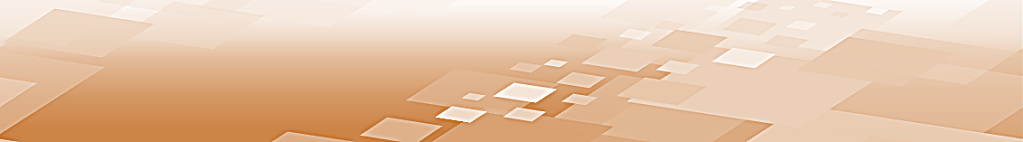 Chapter 4 Decisions and Boolean Logic
Chapter 4 Decisions and Boolean Logic
Chris Simber 2021 - All Rights Reserved
‹#›